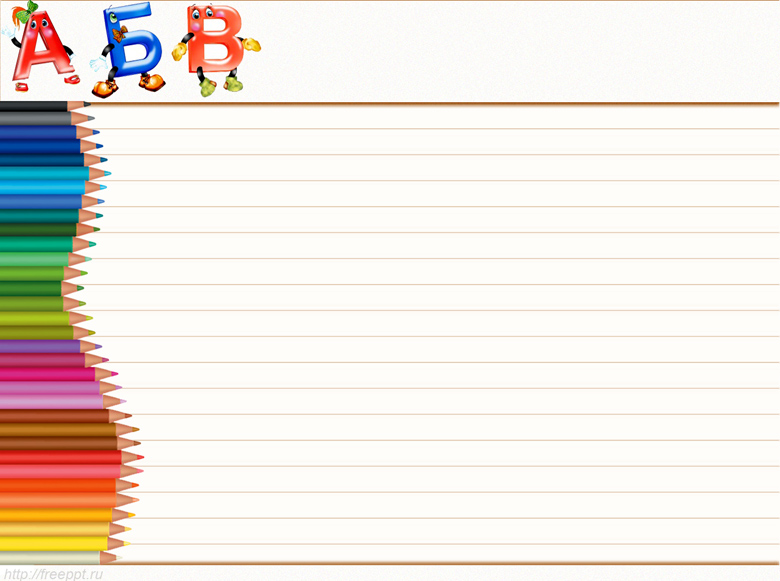 14 марта.Классная работа.
Инжене́р, геро́й, солда́т, космона́вт
Двигались по тропинк_, по дорог_;прочитал в книг_, о земл_ ;запах от черёмух_, от яблон_.
Правописание безударных окончаний имён существительных в родительном, дательном и предложном падежах.
Цель урока: закрепить правописание  –е, -и в падежных окончаниях.
Алгоритм определения окончания.
1. Ставим существительное в начальную форму.
2. Определяем склонение.
3. Определяем падеж.
4. Вспоминаем правило.
Двигались по тропинк_, по дорог_;прочитал в книг_, о земл_ ;запах от черёмух_, от яблон_.
Д.п.
Д.п.
Двигались по тропинк_ , ,по дорог_;Прочитал в книг_, о земл_ ;Запах от черёмух_  , от яблон_.
е
е
П.п.
П.п.
е
е
Р.п.
Р.п.
и
и
Книга
Без книги
По книге
О книге
1-вариант.
Берлога
Из берлоги
К берлоге
В берлоге
Емеля
От Емели
К Емеле
При Емеле
Щука
Из щуки
К щуке
О щуке
2-вариант.
Снежинка
Из снежинки
К снежинке
На снежинке
Капля
Без капли
По капле
В капле
Дождинка
Для дождинки
К дождинке
При дождинке
1 место –  было трудно на уроке усвоить материал и выполнить задание
2 место – хорошо  поработал, но не все получилось
3 место – на отлично поработал, все получилось
Домашнее задание:
Урок 90, упр. 377